STILES
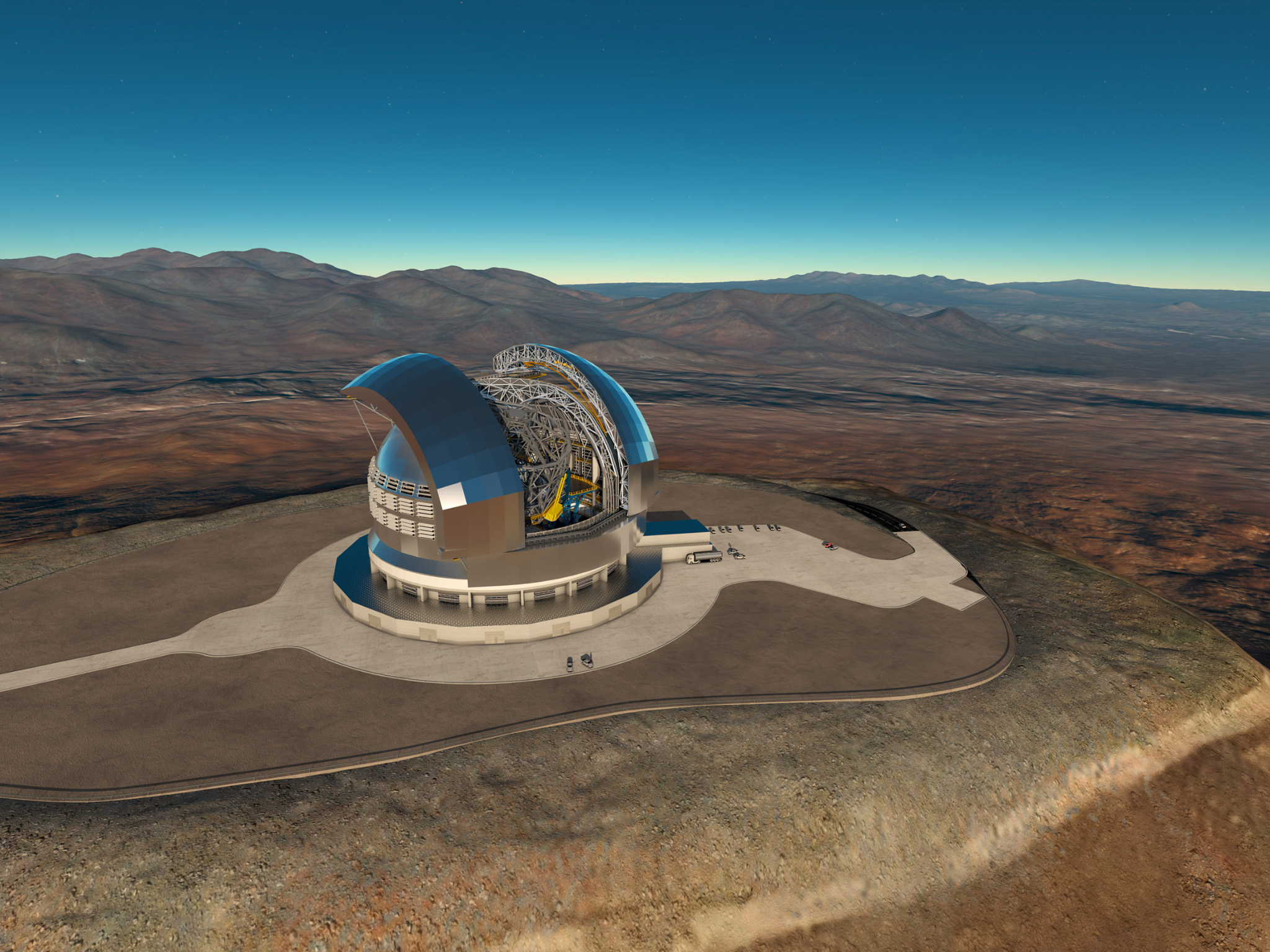 Radio Astronomy: 
Testing Facilities / R&D Laboratories

P. Bolli, INAF-OAA
October 1st, 2024
1
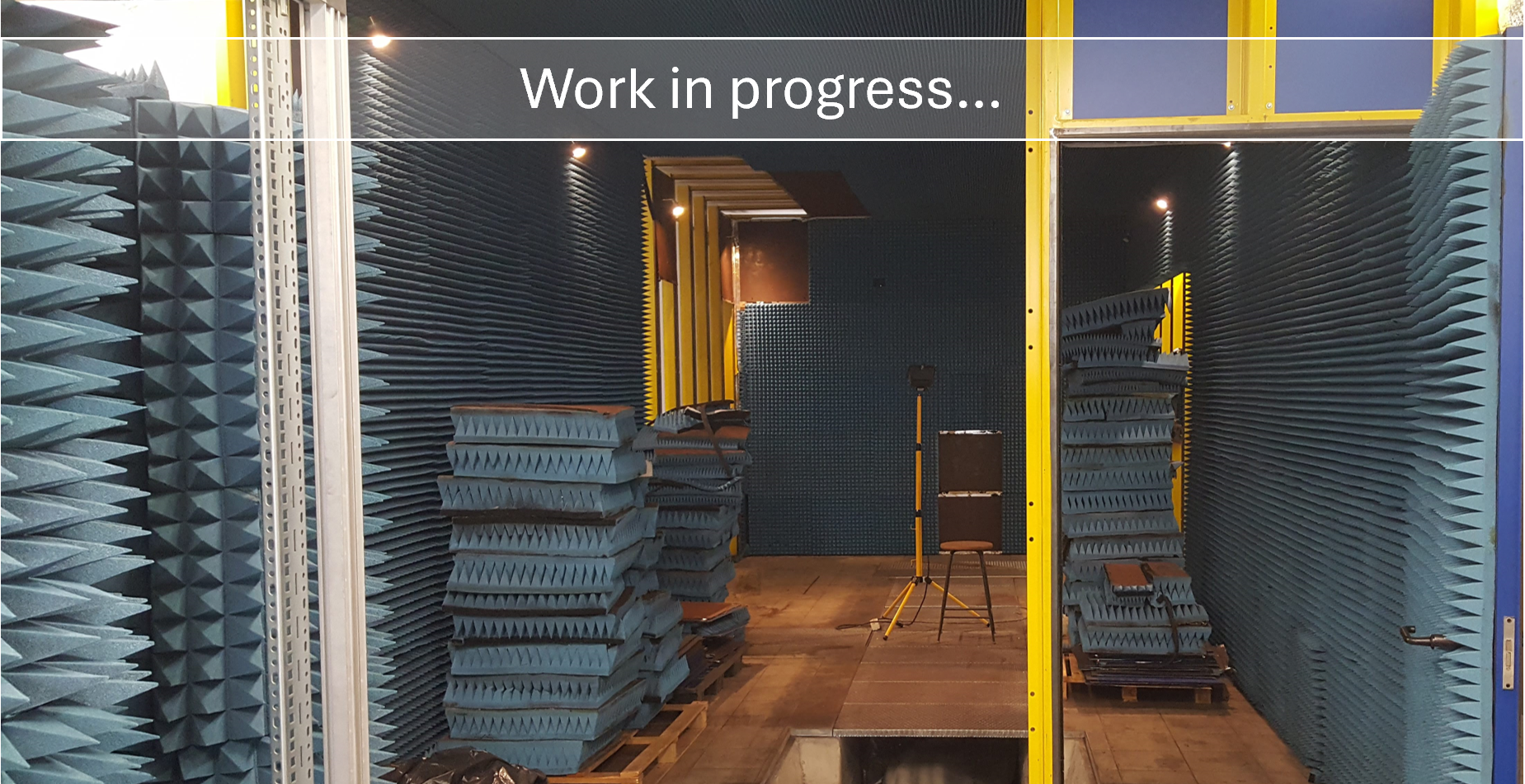 Att.6202
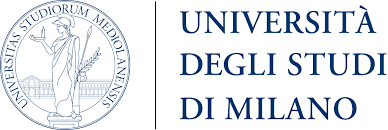 2
WP5000 & WP6000
WP5000: Labs for R&D
Laboratories explicitly aimed at enabling specific investigations on new technologies with high gain/high risk. 
Labs designed to test and develop specific new transformational technologies in view of ELT and SKA.
In the radio domain, we aim to create a network of laboratories focused on developing new radio receivers and components (e.g. PAF).
WP6000: National Testing Facilities 
Multi-purpose facilities meant to be of wider fruition, i.e. testing facilities and general services that will be available to the entire Italian astronomical community to routinely test instruments.
Radio facilities examples are a set of anechoic chambers that will be able to test radio receivers over a wide spectral range, and radio calibration facilities.
Activities in these WPs are primarily procurement of instruments and laboratory equipment (also civil work in WP6000)
3
List of radio-related activities
4
mw instrum.
antennas
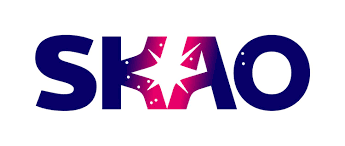 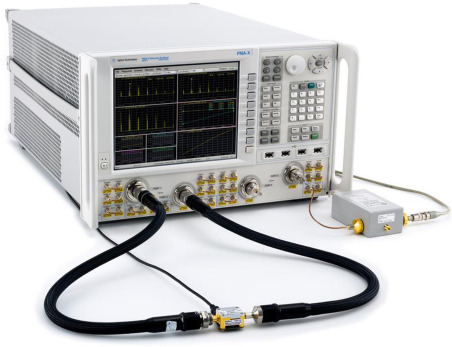 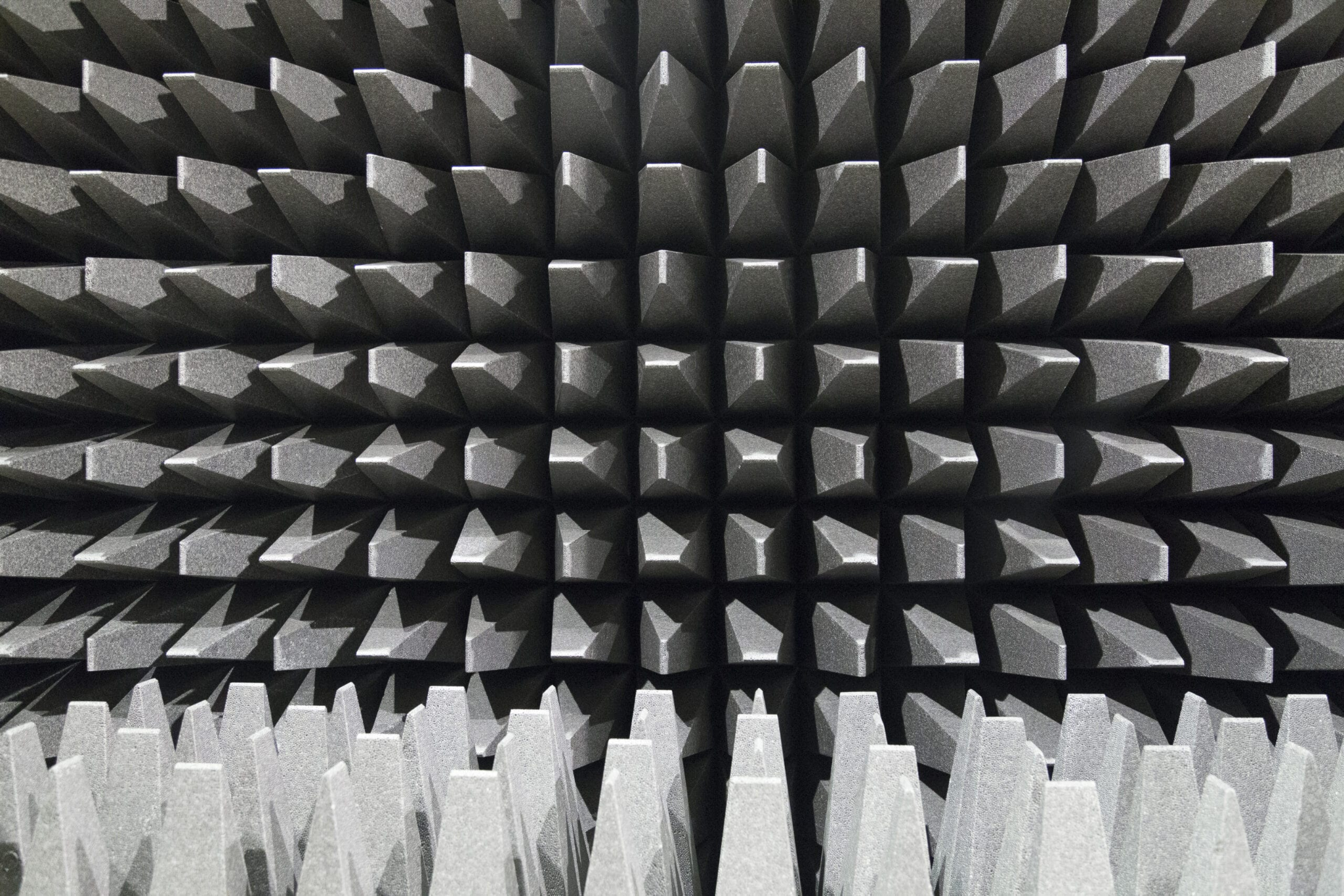 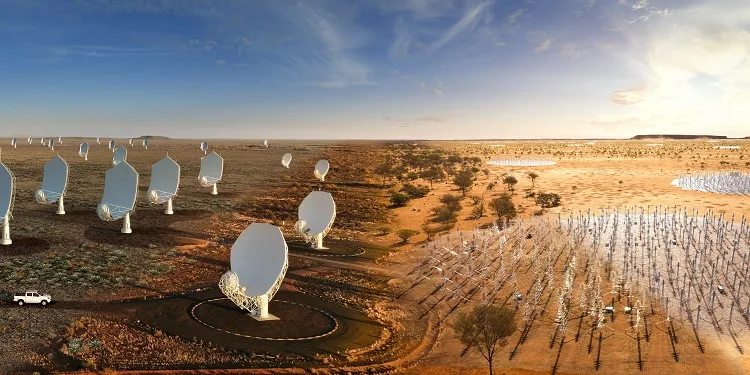 rf software
photonics
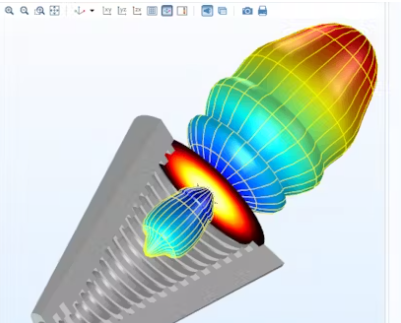 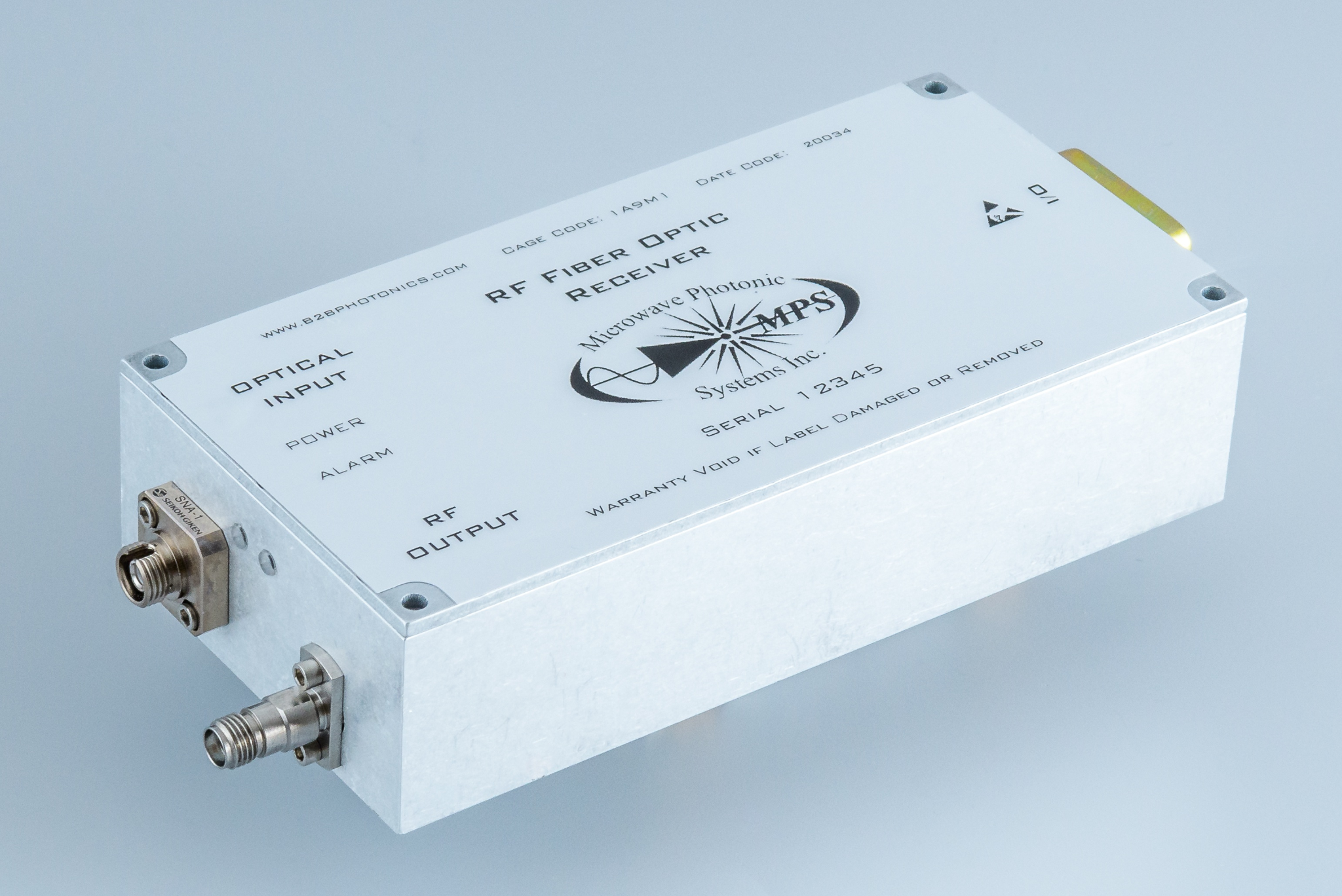 electronics
cryogenics
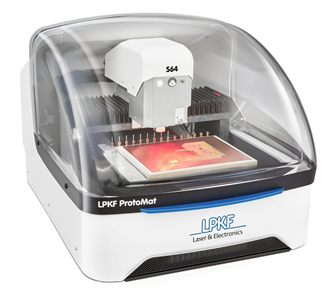 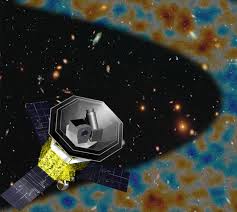 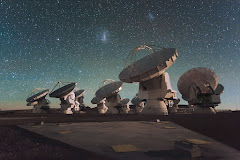 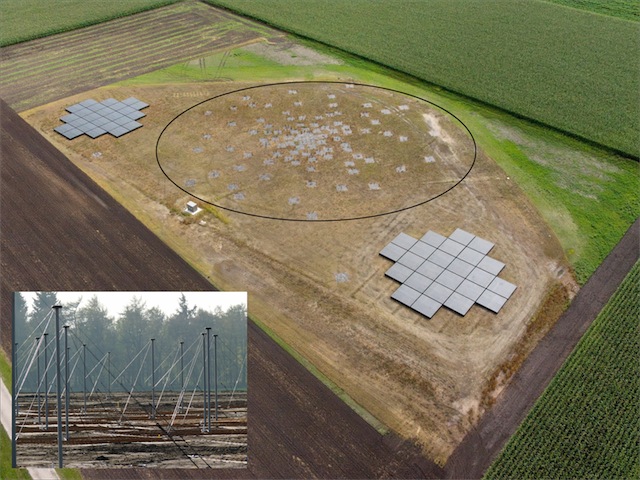 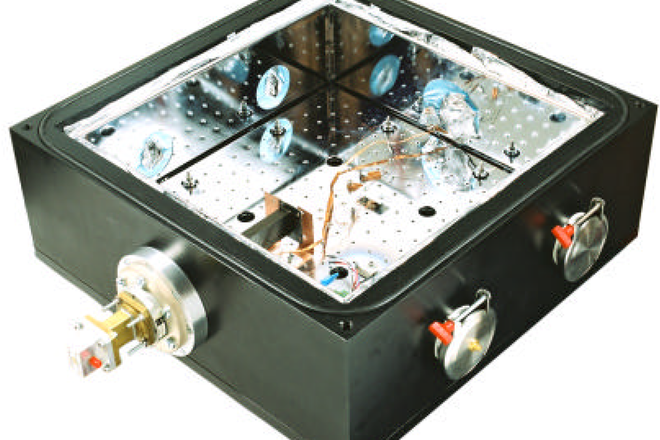 5
[Speaker Notes: LiteBIRD “Lite satellite for the study of  B-mode polarization and Inflation from cosmic background Radiation Detection” è una missione spaziale dedicata allo studio della radiazione di fondo cosmico a microonde (CMB).]
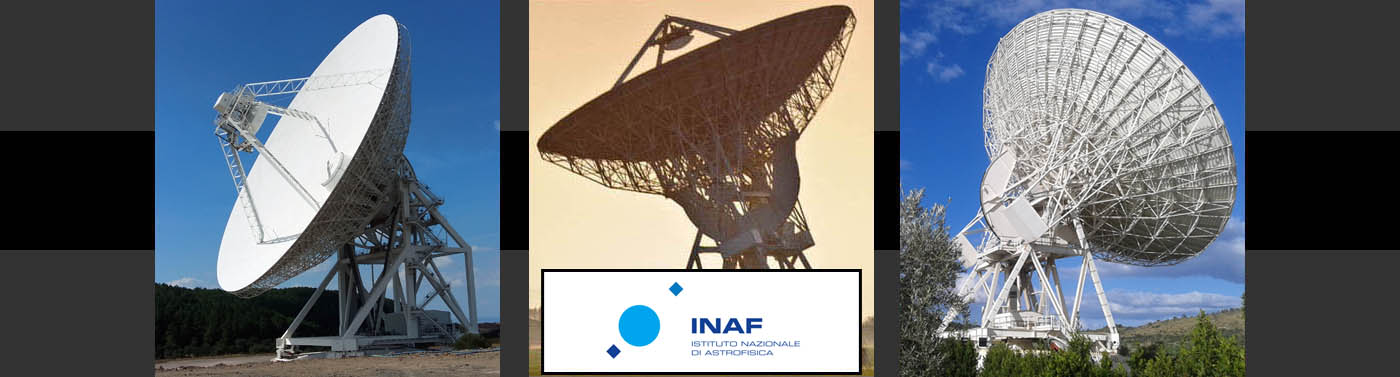 6
Act. 5501 – RF Facility for  cryo-multifreq. characterization
Aim of the facility: Enhancement of OAS RF laboratory instrumentation, aimed at characterizing receivers, microwave blackbody calibrators, even at cryogenic temperatures. Frequency extension (from 10 GHz up to 330 GHz) of testing capabilities to intercept the needs of ongoing large projects and increase competitiveness in future proposals.
Status: In progress (3 of 7 procedures completed )
7
Act. 5511/6801/6802 - Low frequency laboratory
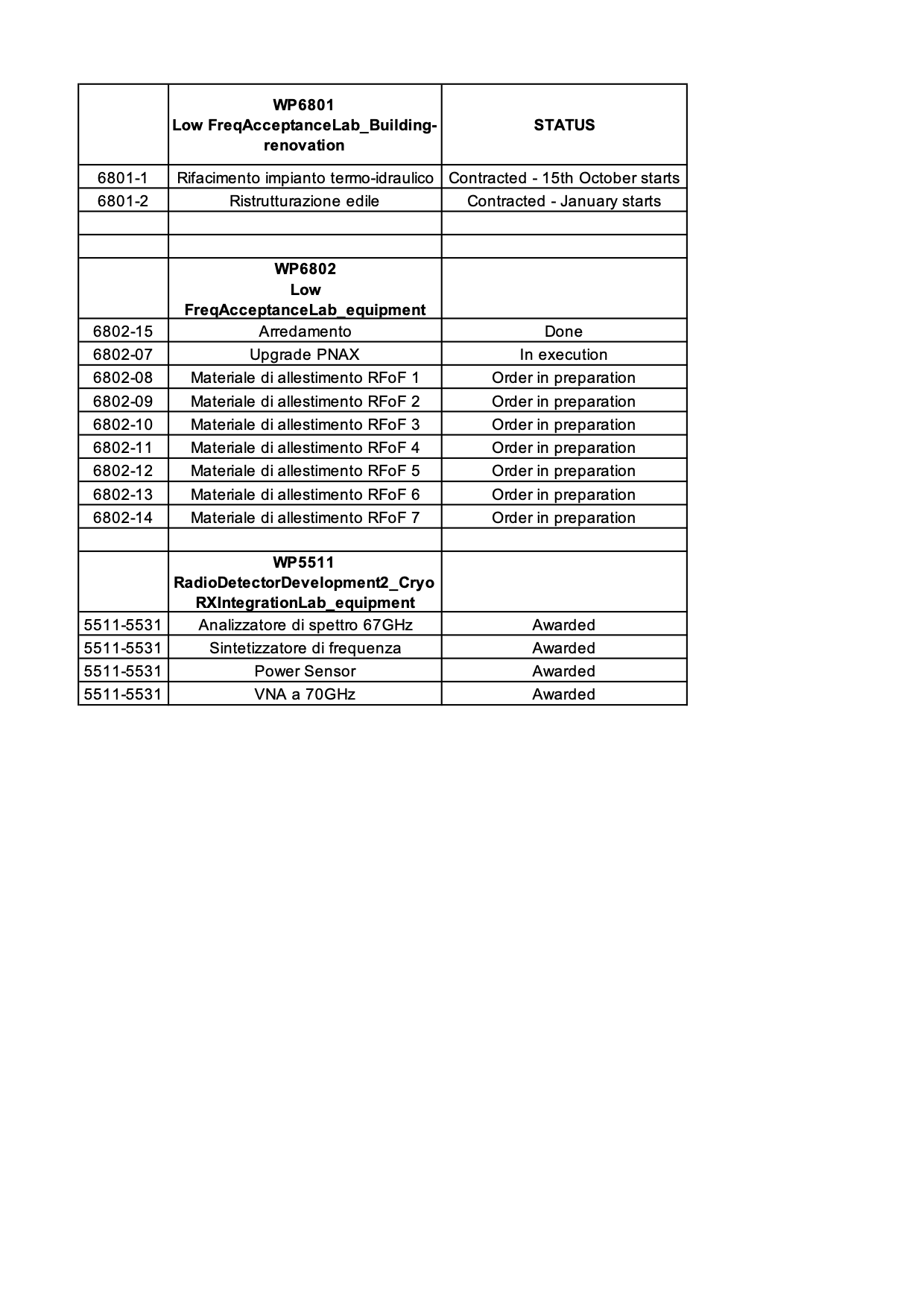 Aim of the facility: Laboratory of acceptance and qualification for analog (fiber and coax) and digital electronics for low frequency RF systems and integration laboratory for cryogenic high frequency receivers.
Status: All activities started, construction works contracted and in preparation, purchasing in progress.
8
Act. 5521 - OAC Electronics Lab
Status of the Supply

TD 1,5 years - Contract started in December 2023
Aim of the facility: To create a new facility for the realization and testing of electronic and microwave circuit board prototypes at the Electronic and Microwave laboratory of the OAC. The facility will be available also for the realization of the prototypes developed by other INAF Institutes.
Status: Contracts closed, purchasing in progress.
9
Act. 5531 - Characterization Facility
Aim of the facility: Il laboratorio sarà dotato della strumentazione necessaria per effettuare le misurazioni e le caratterizzazioni dei ricevitori sviluppati in ambiente criogenico, e sarà di supporto alle attività di sviluppo del progetto Banda 5B.
Status: In progress
10
Act. 5532 - IC design
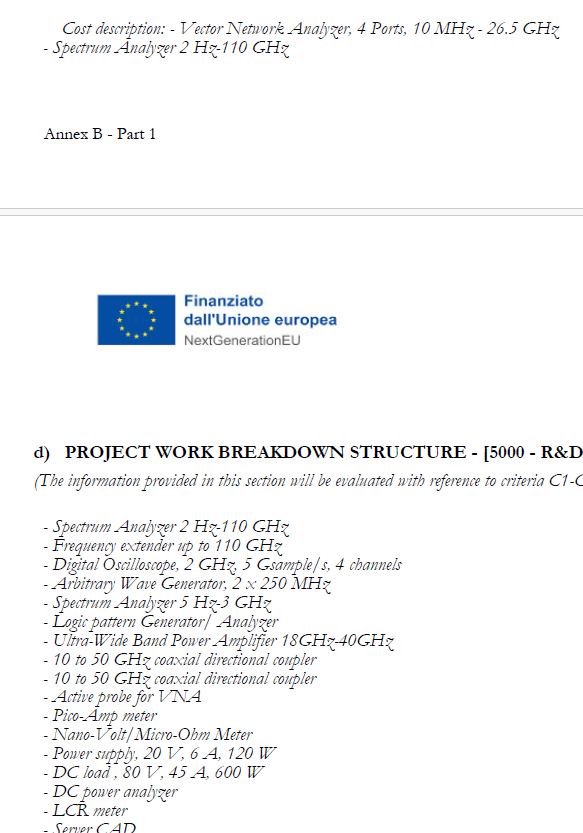 Aim of the facility: UniCT intends to strengthen its Microelectronics Lab to effectively contribute to a National Lab Network for the research in astronomy by enabling the design and characterization of high-performance dedicated  IC solutions (ASICs).
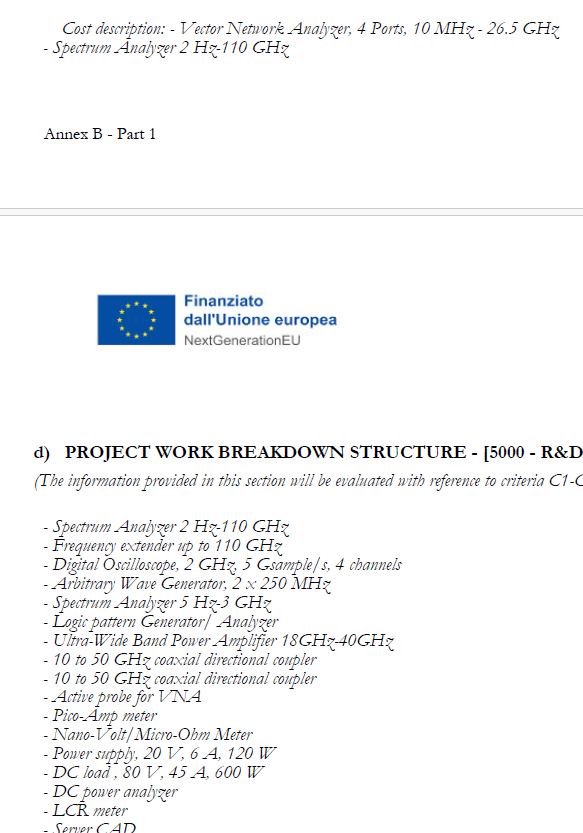 Status: 
Anticipation of 50% of funds by UniCT is available (about 800 k€ out of 1.6 M€);
RUP appointed in July;
Tender notice publication by mid-Nov. 2024.
11
Act. 6201 - Anechoic Chamber
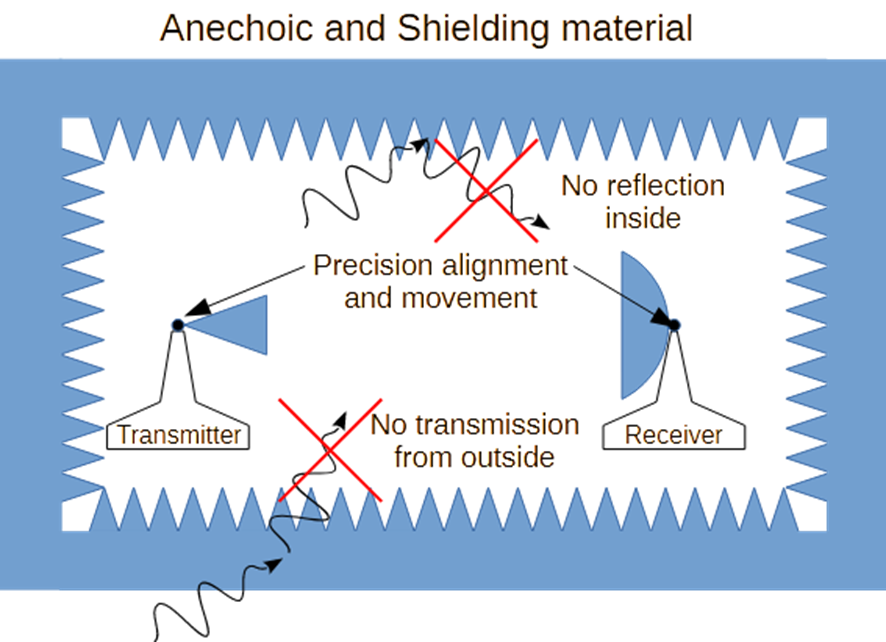 Aim of the facility: Characterization of antenna radiation in the microwave frequency range with lower limit at hundreds of MHz, using far-field and near-field measurement techniques.
What is an anechoic chamber?
Far-Field Measurement
The AUT rotates in azimuth
The test antenna is fixed
Measurement: amplitude
Near-Field Measurement
The AUT is fixed
The test antenna probes the field on a plane
Measurement: amplitude and phase
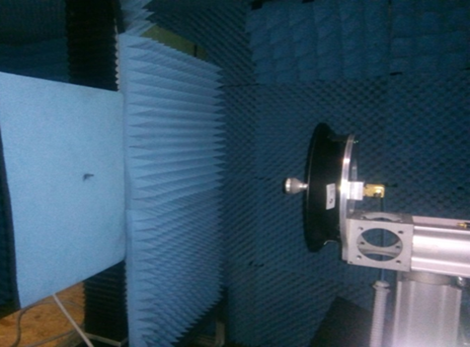 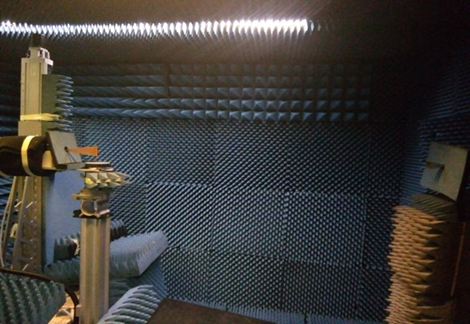 Transmitter
AUT
AUT
Probe
Status: 
Open Tender ongoing, two applicants
Contract: December 2024
Delivery and testing: Jun./Sep. 2025
12
Act. 6202 - High Frequency Test Ranges
Contracts
2 years TD contract started in May 2023
1.5 years TD contract started in January 2024

Instrumentation
Compact Antenna Test Range
Optical design complete
Delivery and installation on February 2025
Temperature and relative humidity control (anechoic chamber)
Complete and operating
Near field scanner
Upgrade with polarization and “phase” linear axes in progress
Optical table installation within September
Temperature and relative humidity control (climatic chamber)
Complete and under testing
VNA, spectrum analyzer (up to 54 GHz) & extender modules (75 - 750 GHz)
Purchase complete

Civil infrastructures and related systems
Anechoic chamber renovation
Complete within begin of October
Aim of the facility: Characterization of antennas and optical systems in the frequency range above a few GHz up to about 750 GHz, by means of far-field (Compact Antenna Test Range and traditional) and near-field (planar scanner) measurement techniques.
Status: All purchases complete. Lab thermal controls complete, CATR construction begins in October, anechoic chamber maintenance complete within September
13
Status of the procedures
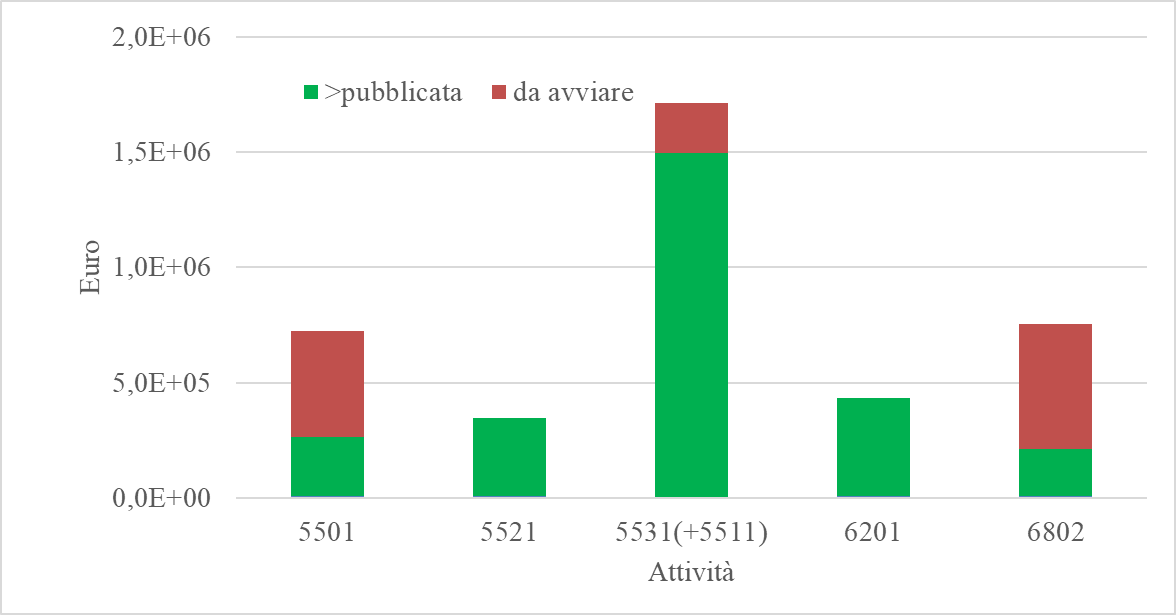 Escluse 5532, 6202, 6801

>Pubblicata  pubblicata, aggiudicata, contrattualizzata, rendicontabile proceduralm., in rendicontazione finanziaria, rendicontata finanziariam., procedura completata.
4 procedure
9 procedure
7 procedure
1 procedura
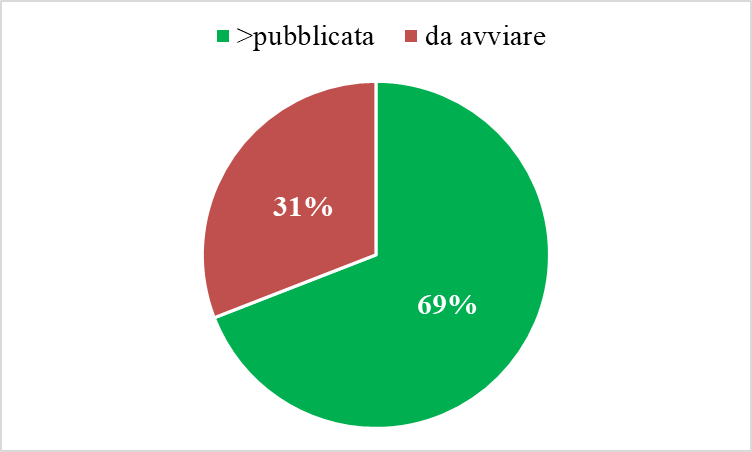 1 procedura
14
Act. 2401 - MeerKAT band5B
1 Contract for System Engineering (TD - I Lev) assigned -10 months

The band5B receiver prototype @Karoo for testing by the end of 2024
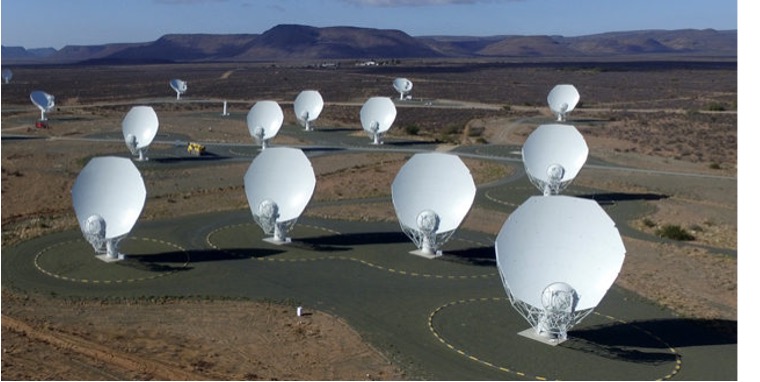 Aim of the facility: We intend  to enable high-frequency capability of MeerKAT  by retrofitting 64 Band 5B (8.3-15.4 GHz) receivers on MeerKAT dishes. The  64 extra receivers will significantly increase the sensitivity of SKA in Band 5B;  the additional short spacings provided by MeerKAT will substantially enhance the image fidelity of extended emission.
Status: All the contracts assigned
15
Acknowledgment
Special thanks to the Activity Leaders for timely and comprehensively providing the information and to the STILES Project Office for the general overview on the status of the purchase procedures.

(Part of) The research activities described in this paper were carried out with contribution of the Next Generation EU funds within the National Recovery and Resilience Plan (PNRR), Mission 4 - Education and Research, Component 2 - From Research to Business (M4C2), Investment Line 3.1 - Strengthening and creation of Research Infrastructures, Project IR0000034 – “STILES - Strengthening the Italian Leadership in ELT and SKA”.
16